Этика и права человека в интернете
Кажущиеся на первый взгляд понятными, этические вопросы в сфере высоких технологий очень сложные. Существует даже Институт компьютерной этики, который по аналогии с библейскими заповедями сформулировал 10 компьютерных заповедей.
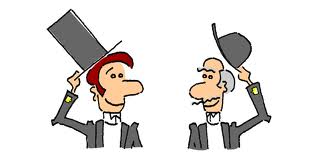 Заповедь I: Не используй компьютер во вред другим людям.
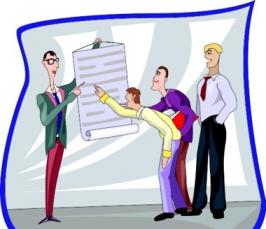 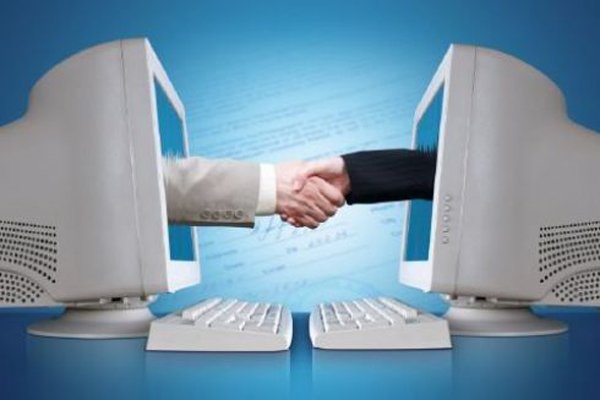 Заповедь II: Не вмеши-
вайся в работу других поль-
зователей на компьютере.
Заповедь III: He лезь
 в компьютерные фай-
лы других
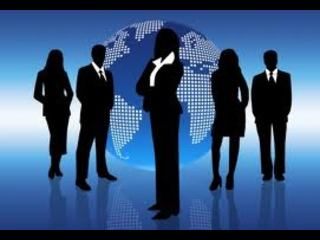 Заповедь IV: Не укради посредством компьютера.
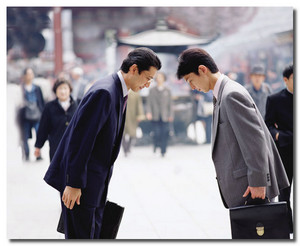 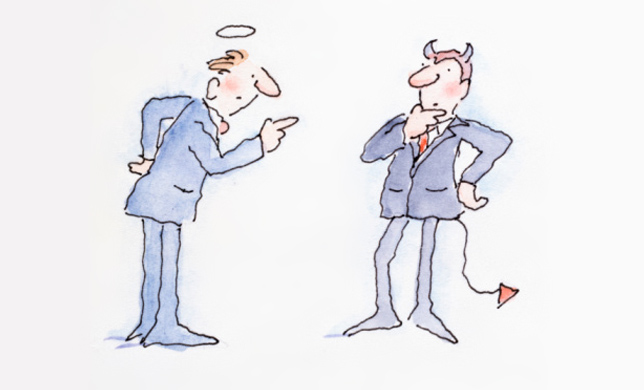 Заповедь V: Не
 создавай посредством 
компьютера ложное 
свидетельство. Интер
нет переполнен различ
ной информацией, но на
дежность этой информации никто проверить не может. Поэтому, выкладывая в Сеть недостоверные факты или клеветнические сведения, вы направляете человека по ложному следу.
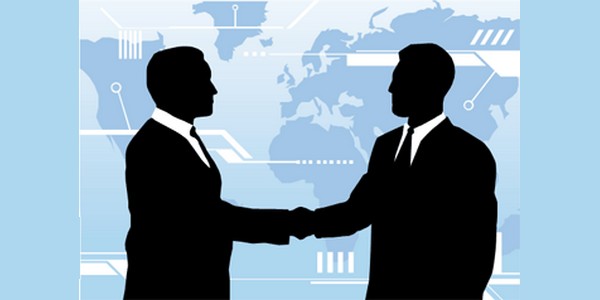 Заповедь VI: Не копируй и не пользуйся программным обеспечением, за которое не уплатил.
Создавая программный продукт, человек тратит много своих творческих сил, а иногда и денежных средств. И неужели, с удовольствием пользуясь чудесной программой, вы не вознаградите ее создателя? Нарушение этой заповеди то же самое, что не уплатить за хлеб в магазине или за прелестную прическу в парикмахерской.
Заповедь VII: Не используй ресурсы чужого компьютера без разрешения или надлежащей компенсации
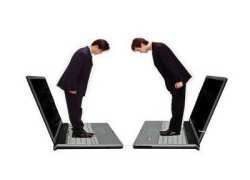 Заповедь VIII: Не 
присваивай продукты
 чужой интеллекту-
альной деятельности.
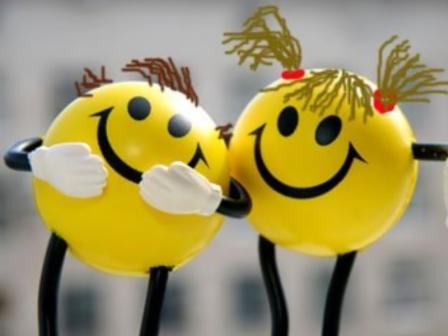 Заповедь IX: Думай
 о социальных после-
дствиях написанной
 тобой программы 
или разработанной 
системы.
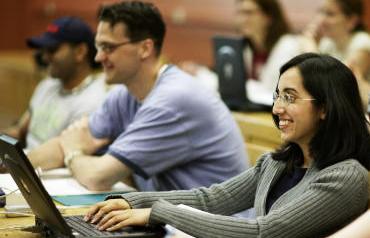 Заповедь X: Всегда
 используй ком-
пьютер сознатель-
но и уважительно 
по отношению к 
ближним.
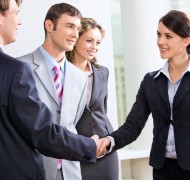 Живя в обществе, как ни странно, приходится сталкиваться с другими его членами. Нравятся они вам или нет, но вы вынуждены ехать в переполненном общественном транспорте или стоять в очереди. Этика учит нас уступать место старшим, обходиться с людьми вежливо. Такие ситуации возможны и при использовании компьютера, хотя зачастую вы и не замечаете тех самых "других". Пользуясь какой-либо свободой, надо помнить, что она ограничивается свободой других людей.
В список заповедей, конечно же, не вошли многие неприемлемые ситуации. Например, использование рабочего или особенно учебного компьютера для игр или бесцельного серфинга по Интернету. Компьютеров в учебных лабораториях, как правило, на всех не хватает, и поэтому можно ли назвать такое поведение приемлемым, когда твой однокурсник не может сделать домашнее задание?
Информация взята  и обработана с использованием сайта:
                             


                             Интернет - этика